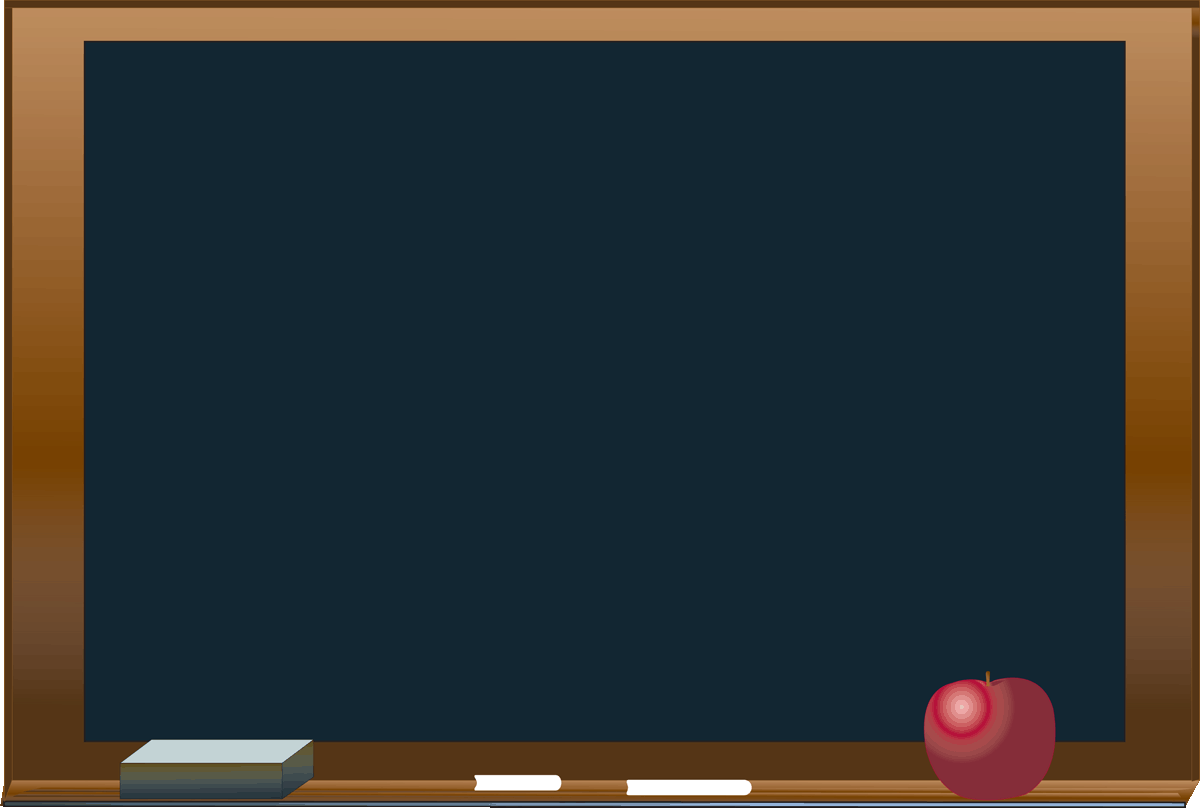 Chromebook Use Guidelines

Students will rinse their hands before using the Chromebooks.
Students will wait in a line to get their Chromebook.
Students will unplug their Chromebook and grab their Chromebook with 2 hands.
The students will walk back to their seats.
Students will sign-in to their account and follow the instructions given by the teacher.
If students choose to not follow directions, they will get one warning. If students continue to not follow directions, they will put their Chromebook away and do their assignment on a piece of paper.
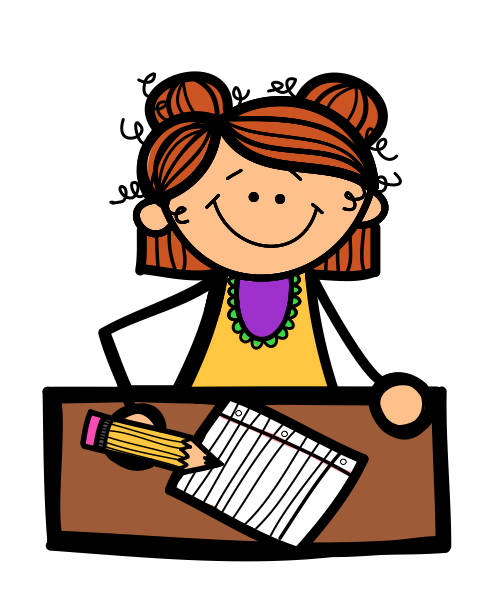 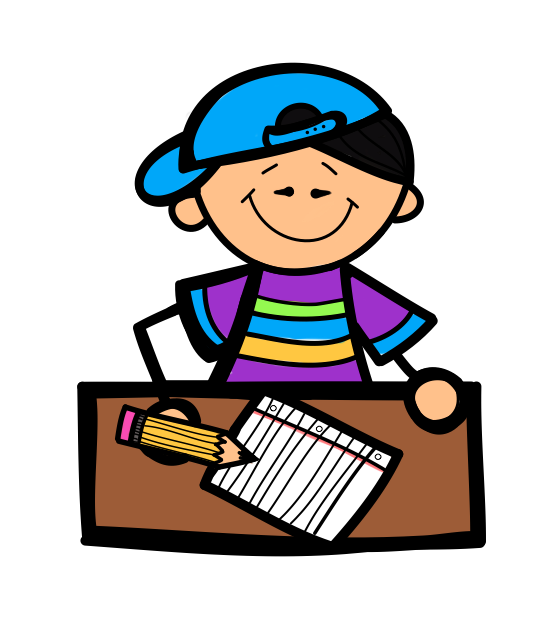 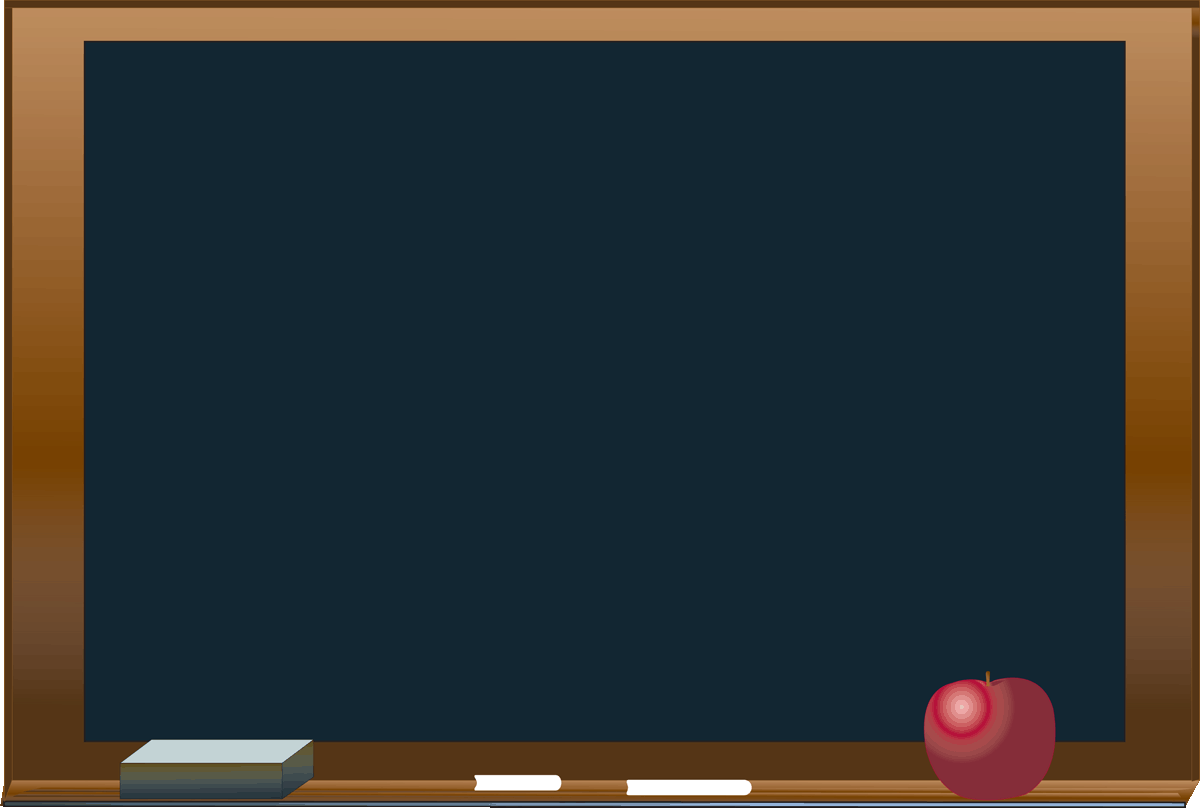 iPad Use Guidelines

Students will rinse their hands before using the iPad.
Students will work in a group to use the iPads. The teacher will determine who get sto start with using the iPad.
The students will always walk with the iPad.
If students choose to not follow directions, they will get one warning. If students continue to not follow directions, they will loose their opportunity to work with the iPad and do the assignment on a piece of paper.
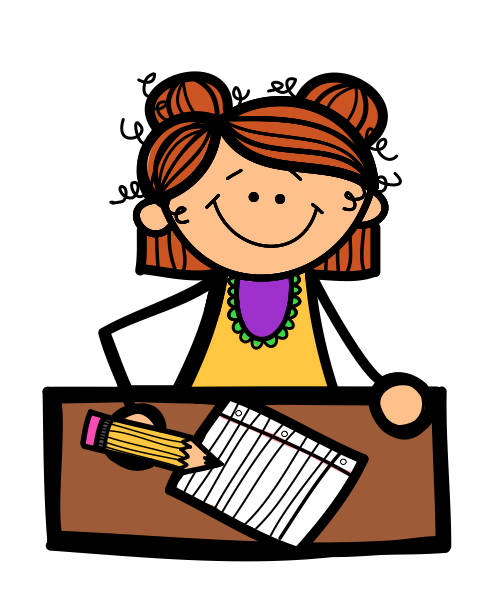 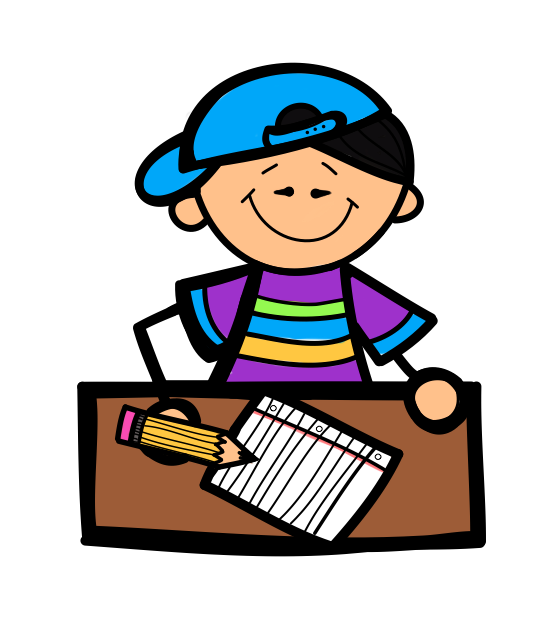 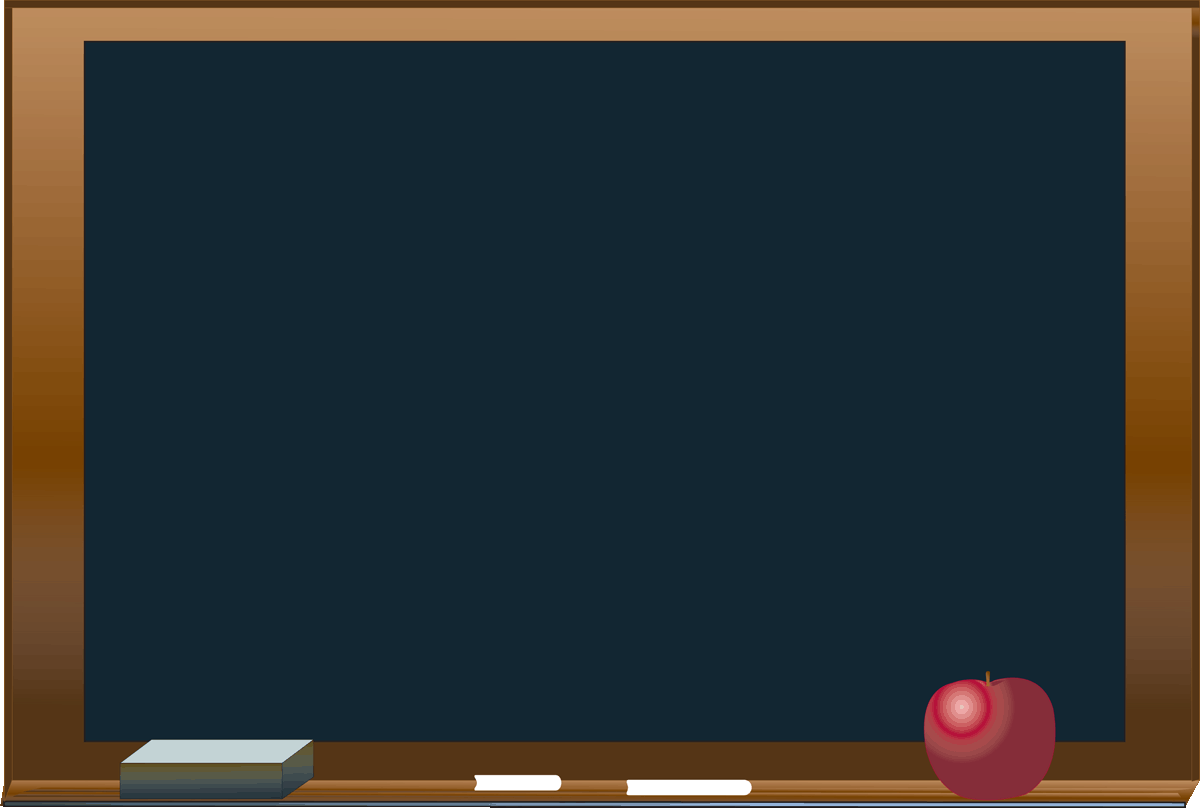 MimioVote Use Guidelines

Students will stand in line to get their MimioVote.
Students will place their MimioVote on their desk when not in use.
Students will only press the answer options once when there is a question to answer.
If students choose to not follow directions, they will get one warning. If students continue to not follow directions, they will loose their opportunity to work with the MimioVote and do the assignment on a piece of paper.
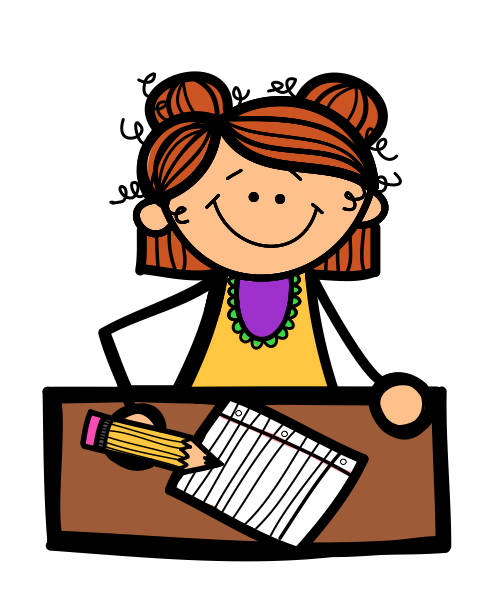 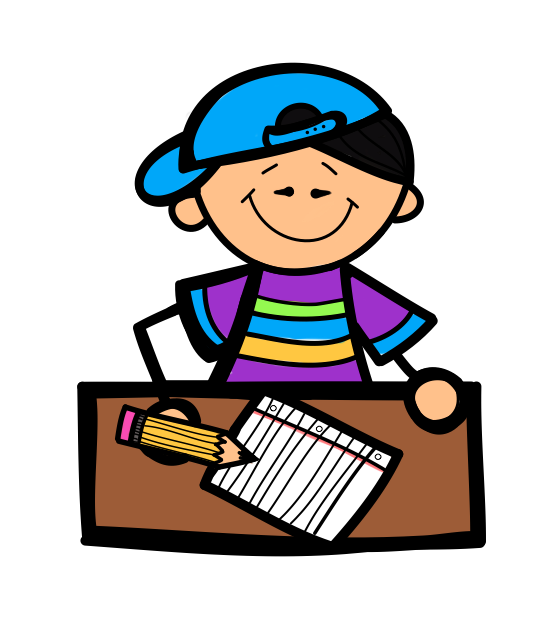 Parent Technology Permissions Form

During your child’s time in fourth grade, an understanding of technology will be an essential part of their learning. Your child will have the opportunity to share their success as they learn how to use innovative technology.  Your child’s security and safety is my top priority. Please take time to review the following permissions for your child. Please fill the box(es) that you agree to for your child’s educational experience this upcoming year.
I grant permission for my child’s photo to be published on the school web site. When photos are used names are not included. 
I grant permission for my child’s photo to be published in the school newsletter.
I grant permission for my child to sign up for a personal account on approved educational sites and in accordance with site and school guidelines.
I grant permission for my child’s photo to be published on the district website. When photos are used names are not included. 
I grant permission for my child’s work to be published on the school web site and the classroom website.
I grant permission for my child’s photo to be published on the the classroom website. When photos are used names are not included. 

_________________			__________
Parent/Guardian Signature					Date
Mrs. Gray’s Technology Device Use Agreement 


Your child has the opportunity to work with many technology devices throughout this next school year. Before your child has access to these devices, please read and discuss the following terms of use agreement. If you have any questions regarding the expectations discussed below, please feel free to contact their classroom teacher. 

I will only use technology equipment for school work as directed by my teacher. I understand that my teacher and school staff can read any messages or projects I have created on any technology device using any account.
When using the technology equipment, I will be a good digital citizen. A good digital citizen use good manners, use appropriate language, only researches school approved contents, and only use programs as directed by my teacher.
I will make choices with technology equipment that will not damage any part of the device.
I will keep all of my usernames and passwords private.
If I do not know how to use any part of the technology device, I will ask for help.
I will not share personal information about myself with anyone else on the Internet. This includes address, phone number, photograph, etc.
I will only use content from the internet that I have permission to use. I will cite any source that is not my own personal idea.
I understand there will be consequences for misusing any technology device or software application. Mrs. Gray and administration will take into consideration age, seriousness of infraction, and frequency when determining the discipline plan for any misuse of technology.  Consequences will be determined due to severity of infraction.
I have read and discussed these expectations with my child and my child. We agree to follow them. It is understood that if this form is not signed and returned to Mrs. Gray, your child will not have access to technology devices and software applications.
Name of student (please print)
Signature of student
Signature of parent/guardian